Faculty Hire ProposalAnatomy/Physiology Tenure-Track
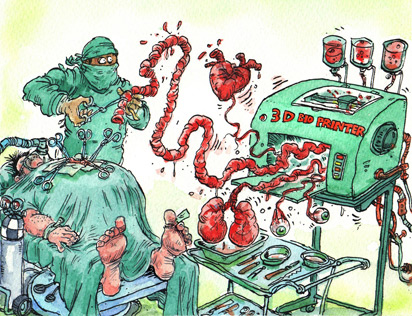 David Martin, Ph.D.
Dept. of Anatomy, Physiology & Microbiology
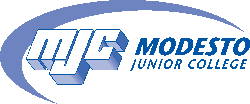 Anatomy/Physiology -- Overview
Demand for our courses are extremely high
We serve the Nursing and Allied Health fields
With our current staffing we are unable to meet the demand
Our faculty are extremely productive and taking on large overloads
We have been unable to attract QUALIFIED Adjunct Faculty
Anatomy/Physiology – CTE Degree
Over 1600-2000 MJC students are working toward the requirements of the nursing degree
Anatomy 125 & Physiology 101 are critical components of the pre-nursing pathway
Under the new Intersegmental Model Curriculum for Nursing, these courses continue to be a requirement
Nursing Model Curriculum requires a 4-unit Anatomy and a 4-unit Physiology course
MJC Anatomy, Physiology & Microbiology Department has responded by reducing from 5 units to 4 units
Anatomy/Physiology – Other Degrees/Students
Most of the Allied Health careers/degrees require our Anatomy & Physiology courses
Kinesiology/Sports Medicine
Dental Hygiene
Radiology
Physical/Occupational Therapy
Demand for the new Respiratory Therapy B.S. program? 
We draw students from ALL of the surrounding institutions to our courses/programs
PreMed
Dentistry
Nursing
Physicians Assistant
Speech/Language Pathology
Anatomy/Physiology -- Demand
Section Capacity Extract – Fall 2016 Enrollment
Anatomy/Physiology -- Demand
Among the first to fill
Students add to the wait list versus enroll in other courses
High Census Fill Rates Fall 2016
ANAT-125  (10 sections) 330 Students
Labs only seat 24 students – over capacity courses
PHYSO-101 (7 sections) 233 Students
Lab only seats 24 students – over capacity courses
AP-50 (1 Section) 123 Students
Data Indicates a HIGH UNMET DEMAND
Anatomy/Physiology -- Trends
Our courses fill faster, are larger with better retention and have better success rates than the college average
Anatomy/Physiology -- Productivity
Fall 2016 productivity 697 WSCH/FTEF
Anatomy/Physiology -- Productivity
Six full-time faculty
Teaching Load 108% to 167% =136%
Two adjunct faculty remain
We had 8 two years ago
Four moved on to Full-Time Tenure Track Positions
One took the temp replacement
One retired
We have been unable to attract Qualified Adjunct faculty
Anatomy/Physiology – What If
If we get this expansion position
Four sections or approximately 96 – 120 additional students WOULD get served
We would gain not only the FTES for A&P but also ALL the other courses those students would likely take
Student progress and completion rates would improve
Anatomy/Physiology -- Summary
We serve the High Demand Nursing and Allied Health fields
Our Anatomy program draws students to the college
Our courses are in HIGH DEMAND
We have a HIGH UNMET DEMAND
Without being able to get into our courses student progress, completion and retention rates drop
Our faculty are highly productive and Over Worked
We have been unable to attract Qualified Adjunct faculty
Replacement of this position is in alignment with the needs of the college